山梨県立中央病院 地域連携研修会
第77回
謹啓
　　時下、先生方におかれましては益々ご健勝のこととお喜び申し上げます。　
　また、地域連携の推進に関し平素よりご高配を賜り、厚く御礼申し上げます。
　　今回も感染対策としてweb研修会を開催させていただきます。
  つきましては、ご多用の折とは存じますが、是非ご参加頂きますようお願い申し上　
　げます。　　　　　　　　　　　　　　　　　　　　　　　　　　　　　　　　　　　　　　　　
　　　　　　　　　　　　　　　　　　　　　　　　　　　　　　　　　　　　　　　　　　　　　　　　　謹白
日程：令和4年7月14日(木)  　18：30～19：30

『脱水症と水分補給
～熱中症　予防と治療　～』

山梨県立中央病院　　高度救命救急センター　
救急業務統括部長　　岩瀬　史明　　　　

☆webシステム「Zoom」を用いて開催いたします
　　　パソコン、スマートフォン、タブレットからご参加頂けます

山梨県医師会生涯教育講座申請予定
★参加希望の方
下記E-mailにご施設名、お名前を記入の上申し込みをお願いします。後日、E-mailにて参加用URLをお送りします。　　　《締め切り　7月7日　木曜日》　　　　　　　　　　　　　　　　　　　　　　　　　　　　　　　　　　　　　　　　　　　　　　　　　　　　　　　　　　　　　　E-maiｌ：y-renkei@ych.pref.yamanashi.jp
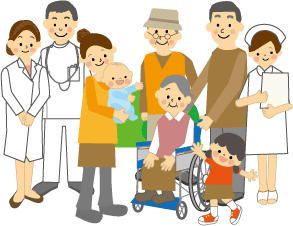 問合せ先　
山梨県立中央病院　患者支援センター
〒400-8506　　山梨県甲府市富士見1丁目1番1号
ＴＥＬ：055-253-9000（直通）　担当；佐々木　雨宮　瀧田
ＦＡＸ：055-251-7733（直通）
E-maiｌ：y-renkei@ych.pref.yamanashi.jp
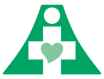 患者支援センター
地方独立行政法人　山梨県立病院機構
 山梨県立中央病院